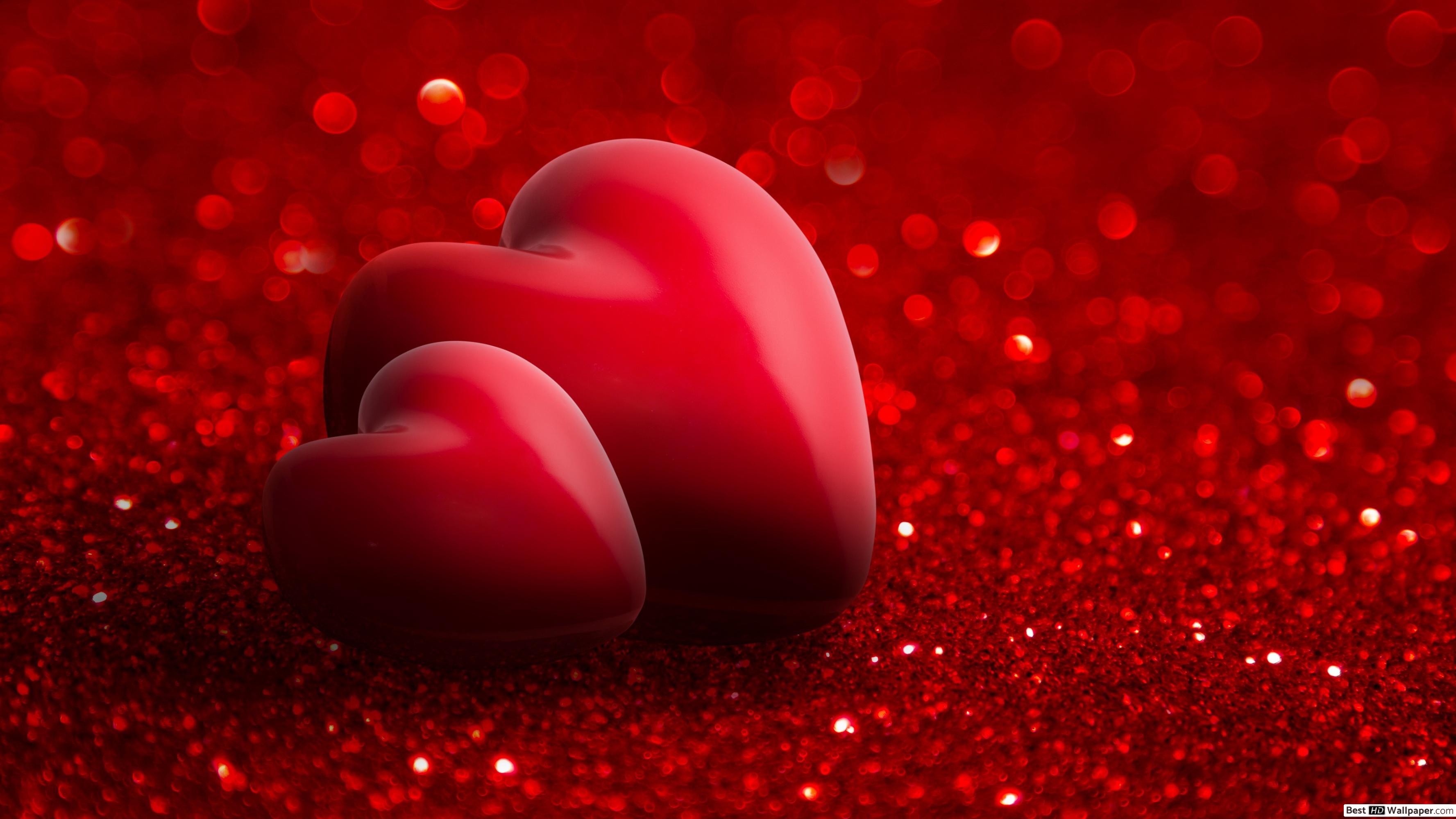 Svätý Valentín
Martin Suchý
8.A
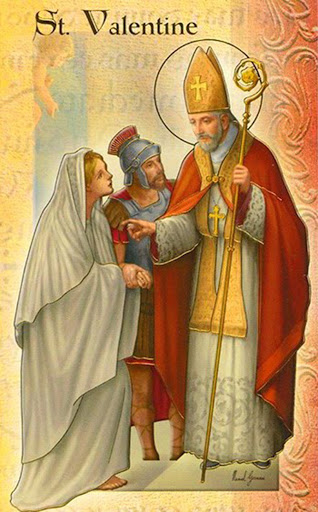 Valentín z Terni
Bol kňaz, lekár a neskorší svätec. Ide o jedného z najznámejších a najobľúbenejších svätcov
Pochádzal z mesta Terni na juhu dnešného talianskeho regiónu Umbria.
V roku 197 sa v rodnom meste stal biskupom
Neskôr pôsobil v cisárskom Ríme
Vo väzení liečil chorých kresťanov. 14. februára 269 kat mečom ukončil jeho život
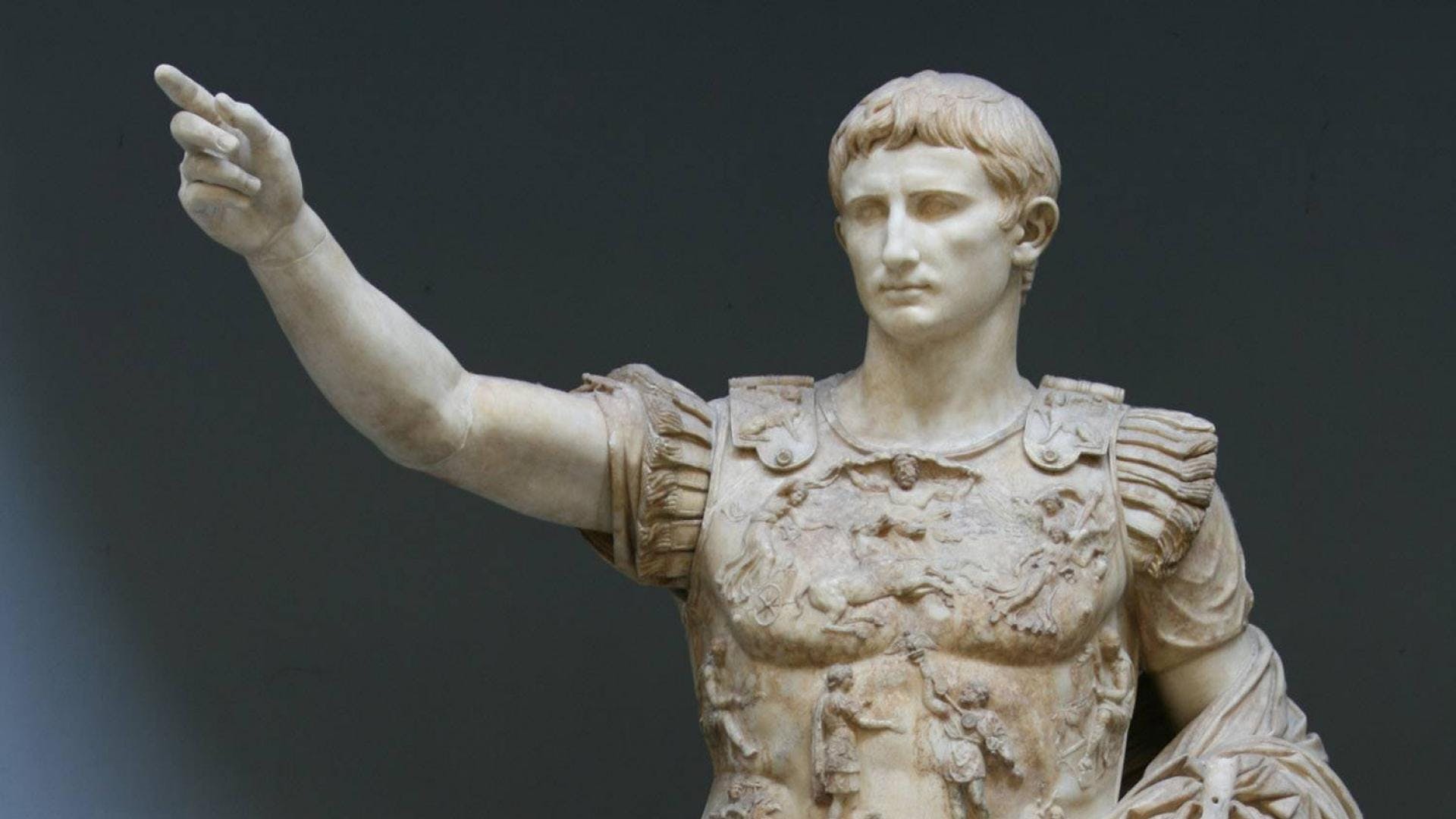 Claudius II
Claudius bol známy svojou záľubou vo vojnových výpravách a odporom k rodinným vzťahom. Zastával názor, že ženatý vojak starostlivosťou o rodinu oslabuje svoju bojaschopnosť a obetavosť. Preto zakázal svojim vojakom uzatvárať manželstvá. 
Práve kňaz Valentín tento zákaz ignoroval a naďalej tajne sobášil zaľúbené páry. Tu možno hľadať pôvod sviatku zamilovaných.
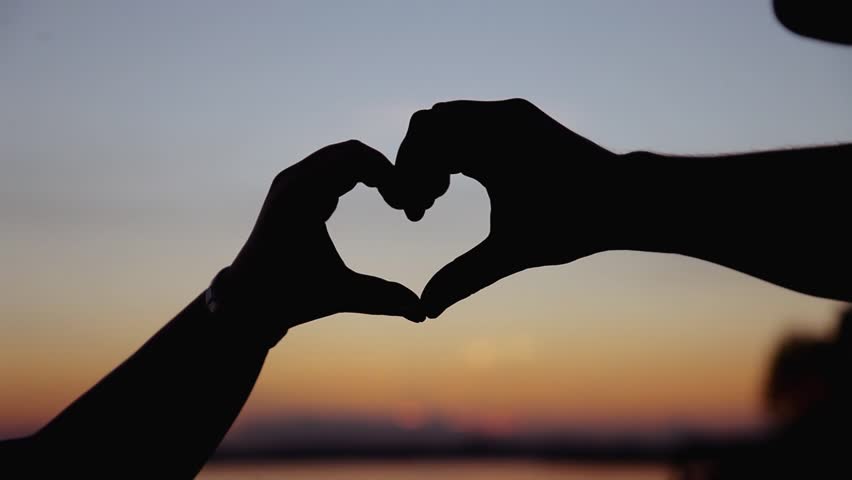 14.február
Sviatok svätého Valentína sa začal v katolíckej cirkvi oficiálne sláviť počas pontifikátu pápeža Gelasia I., 14. februára roku 496. 
Vo svojej podstate vlastne nahradil pohanské sviatky zv. luperkálie, ktoré sa od nepamäti v Ríme slávili 15. februára. 
Luperkáliami Rimania oslavovali známu rímsku vlčicu, ktorá odchovala legendárnych zakladateľov mesta Romula a Rema. Preto ich pápež Gelasius I. v roku 494 zakázal.
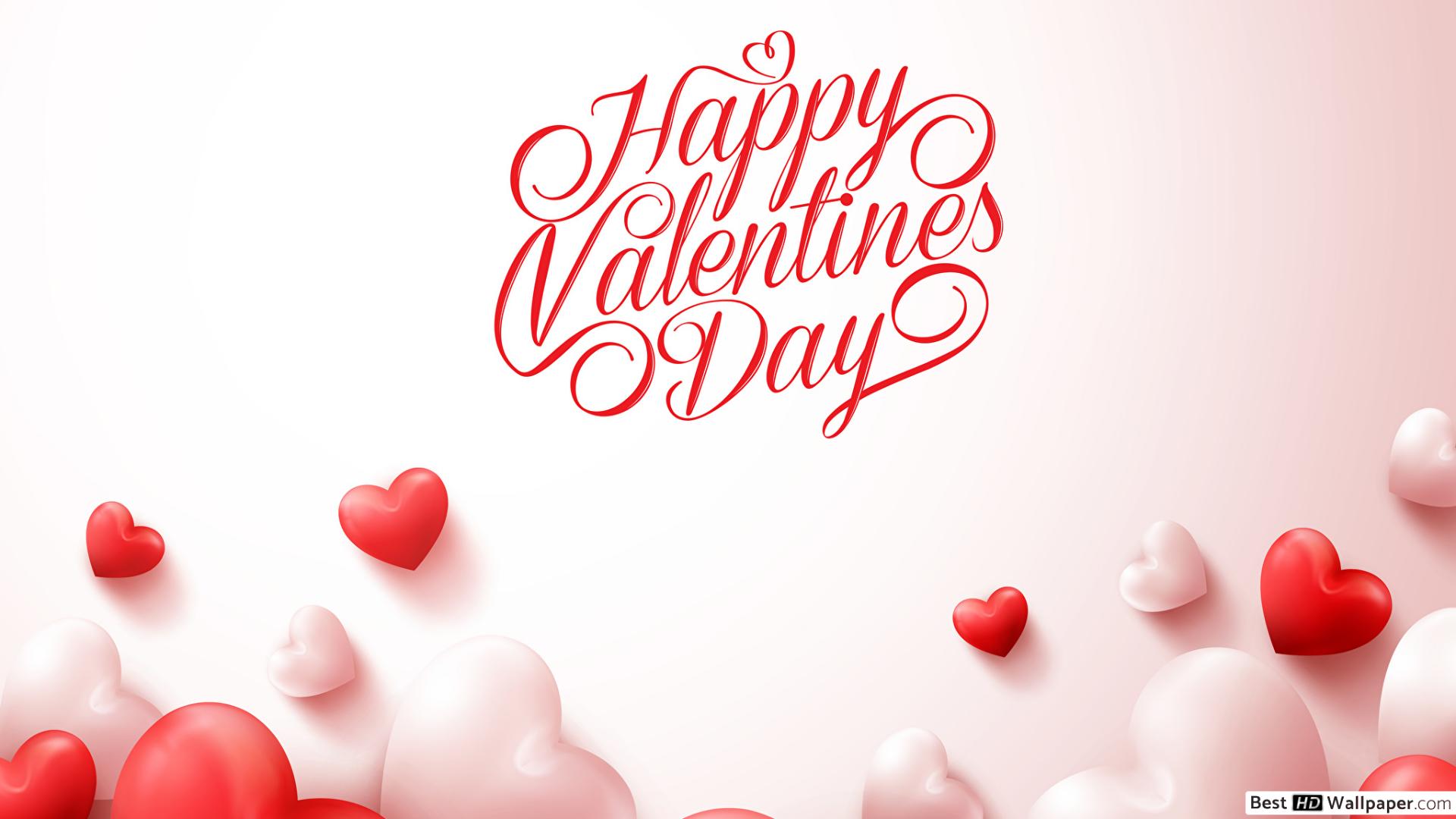 Ďakujem za pozornosť
Zdroje:
https://sk.wikipedia.org/wiki/Valent%C3%ADn_z_Terni